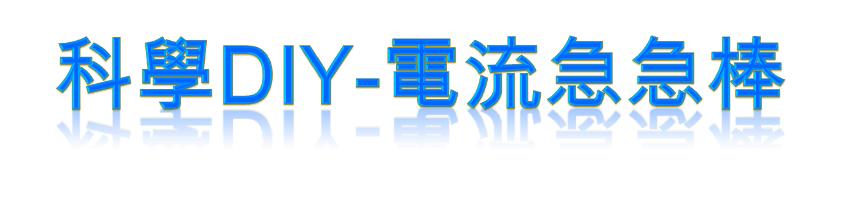 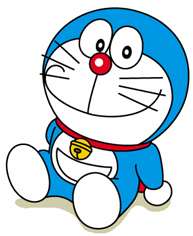 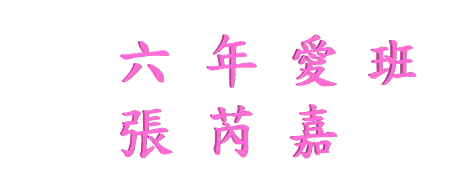 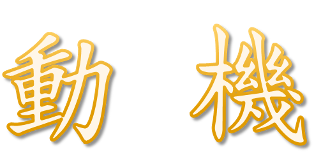 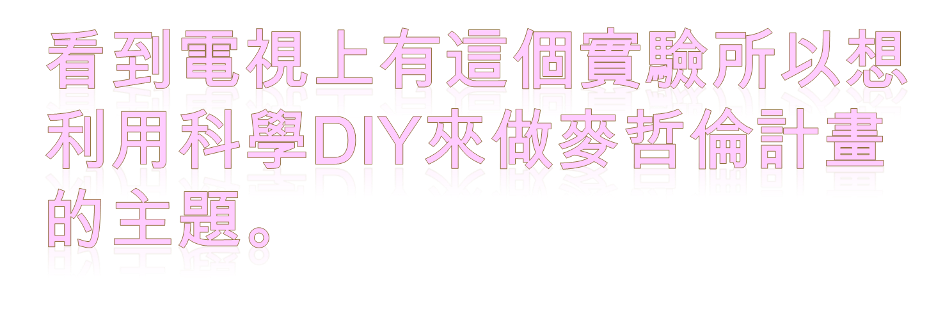 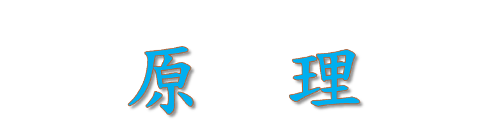 １．通路﹕以導線將電源和電器連接成一封閉的  
          迴路稱為通路，此時電路中有電流流
          通，若電源電壓足夠，電器可正常運 
          作。
２．斷路﹕導線未連接成迴路或電器損壞，此時
          導線內部沒有電流。
３．電流急急棒的原理
     (a)手持的鐵環未接觸到鐵線時---斷路
     (b)當鐵環碰觸到鐵線時---通路，此時電燈和       
        蜂鳴器皆會作用。
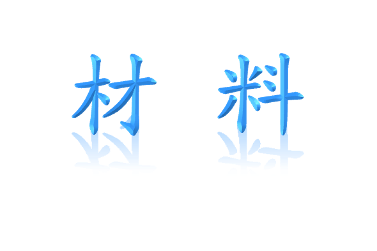 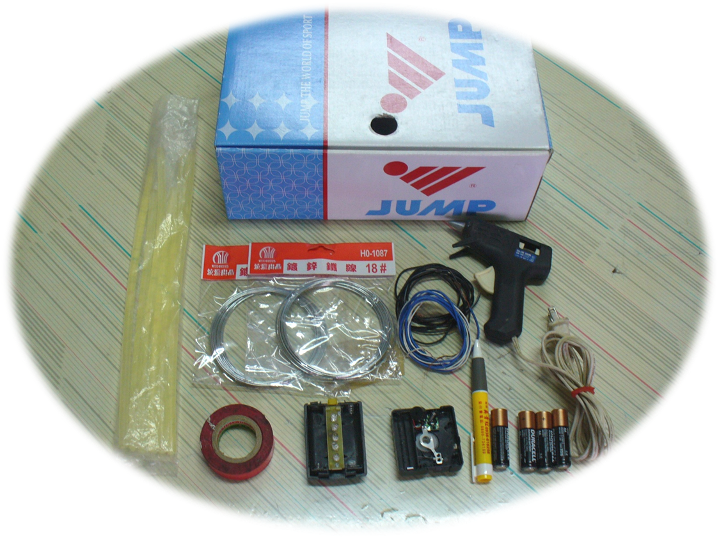 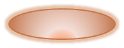 電 路 圖 -1
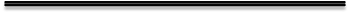 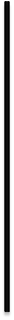 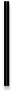 手 持 鐵 棒
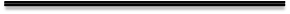 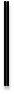 鐵 絲
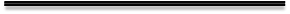 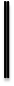 LED 燈
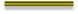 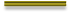 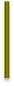 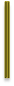 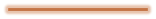 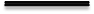 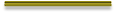 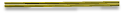 電 池
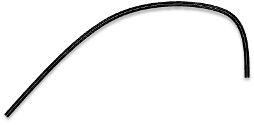 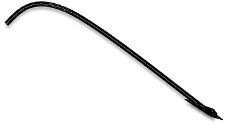 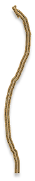 電 路 圖 -2
手 持 鐵 棒
鐵 絲
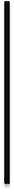 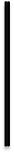 蜂鳴器
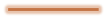 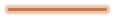 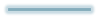 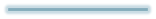 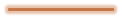 電 池
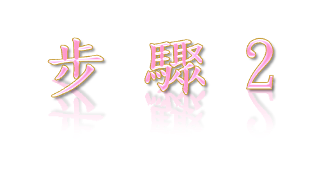 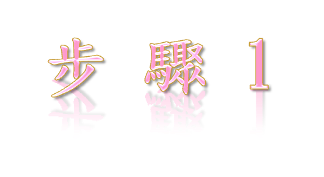 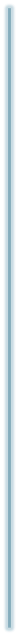 先將電池固定
接線試驗
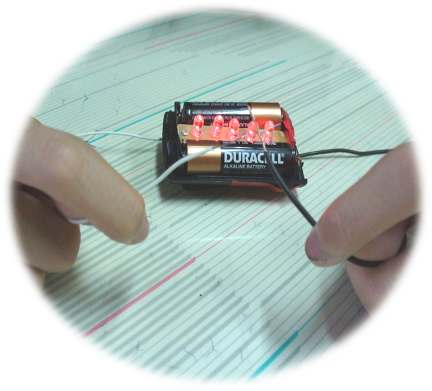 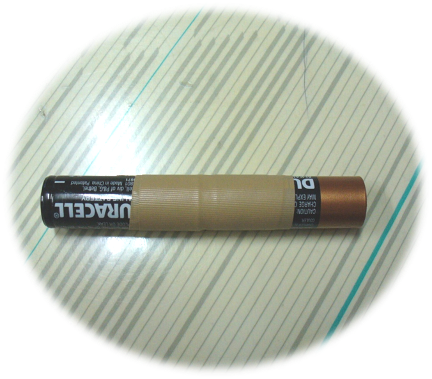 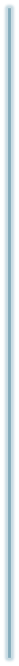 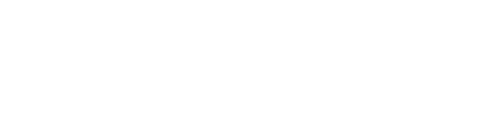 步 驟 4
步 驟 3
把接好的線黏貼固定
接  線
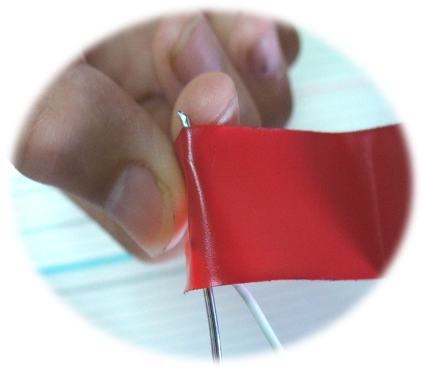 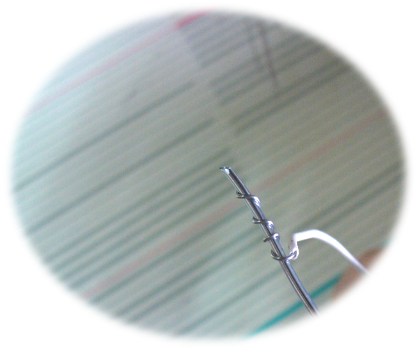 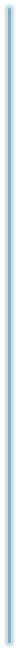 步 驟 6
步 驟 5
折軌道
黏至盒內
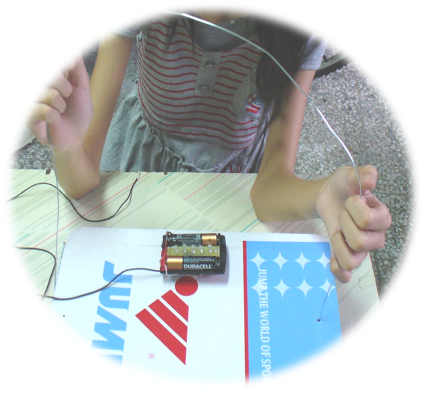 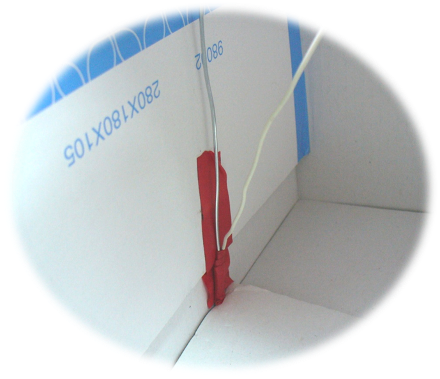 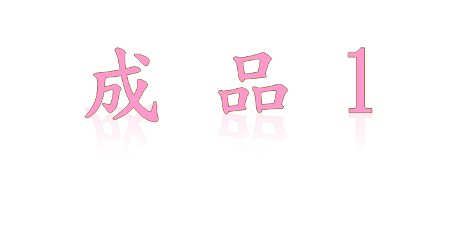 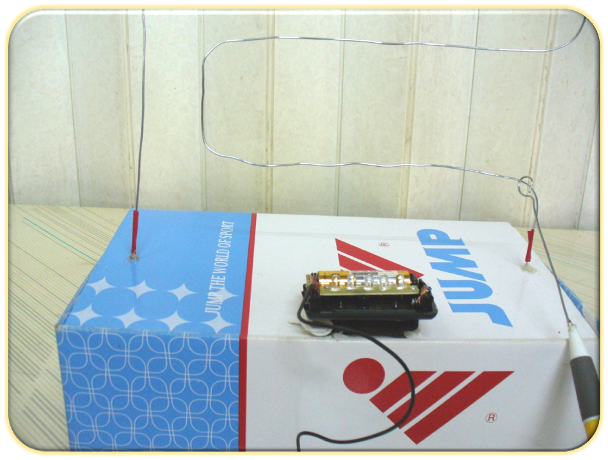 測 試 中...
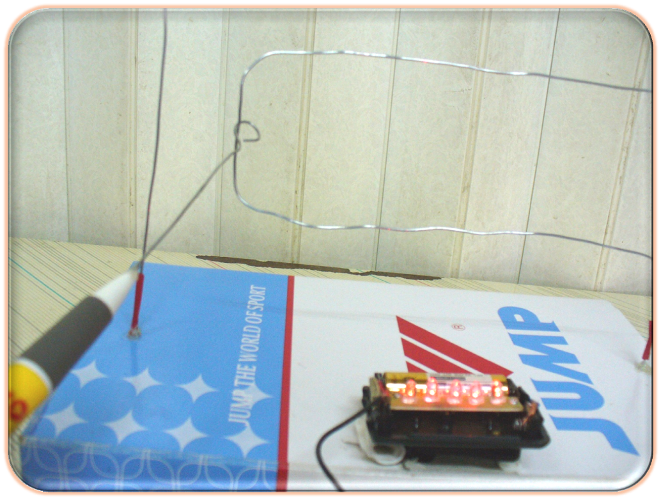 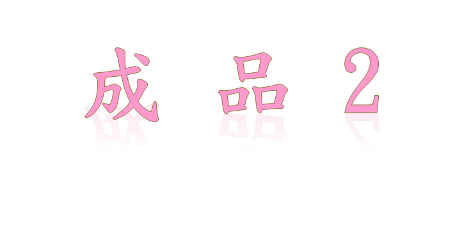 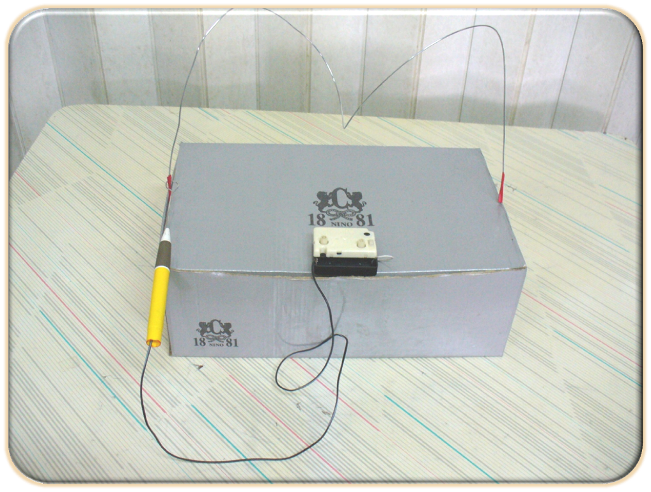 測 試 中...
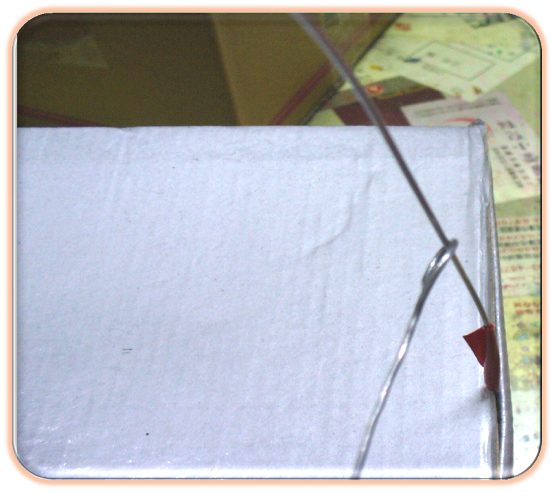 心 得 感 想
經過這一次的麥哲倫，讓我更進一步了解自然科學的奧妙，讓這個暑假生活更多采多姿。
檢討與改進
1.這次的零件大部分都是利用回收 
   物品：如鬧鐘、警示燈、原子筆
   管等，所以有的時候會接觸不良。 2.下次如果再做相關的實驗，購買
   新的電子零件器材，實驗效果應
   該會更好。
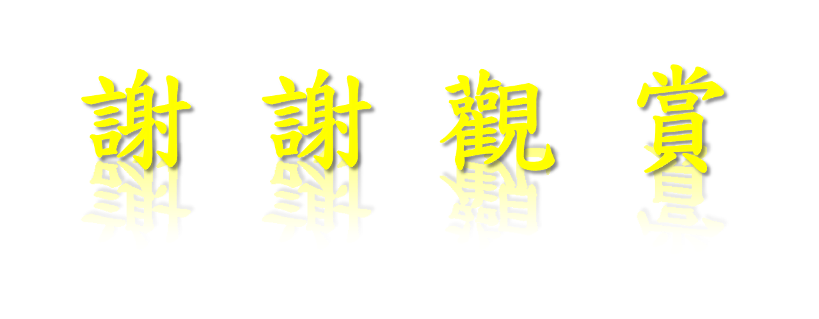